Getting Everyone Together:
Improving Outcomes with Better Data
1
OSEP Disclaimer
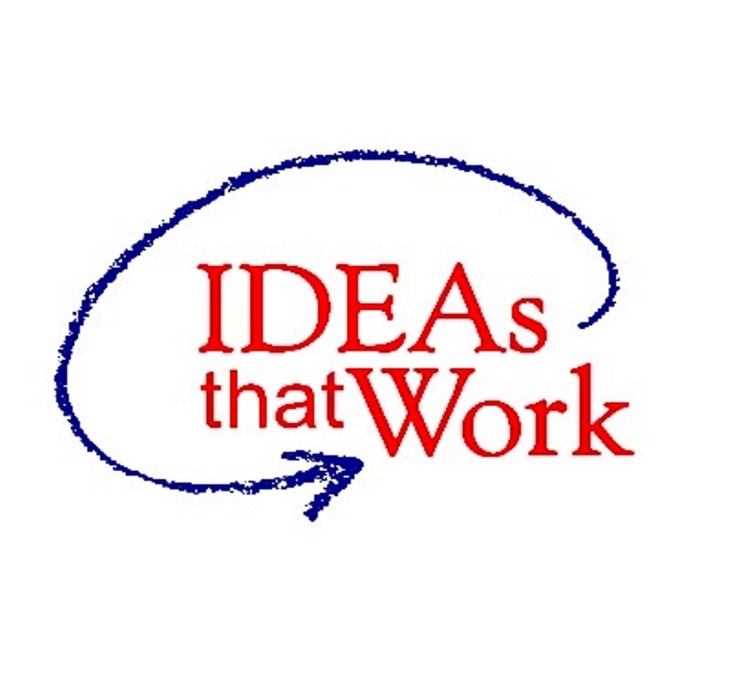 2019 OSEP Leadership Conference
DISCLAIMER:
The contents of this presentation were developed by the presenters for the 2019 OSEP Leadership Conference. However, these contents do not necessarily represent the policy of the Department of Education, and you should not assume endorsement by the Federal Government.  
(Authority: 20 U.S.C. 1221e-3 and 3474)
Presenters
3
Journey
California’s System of Support
Context and call for need
Data Bootcamps
Local Educational Agency (LEA) Pilot
Current development and tools
4
California’s System of Support Goal
To assist LEAs and their schools to meet the needs of each student served, with a focus on building capacity to sustain improvement and effectively address inequities in student opportunities and outcomes.
5
IDEA: Special Education Indicators
6
California’s Eight State Priorities for School Districts and Charter LEAs
1. Basic Services
2. Implementation of State Standards
3. Parental Involvement
4. Pupil Achievement
5. Pupil Engagement
6. School Climate
7. Course Access
8. Other Pupil Outcomes
7
What is the California School Dashboard?
The Dashboard is a powerful online tool to help districts and schools identify strengths and weaknesses and pinpoint student groups that may be struggling

It reports performance and progress on both state and local measures

Is designed to support the local strategic planning process
8
Performance Levels
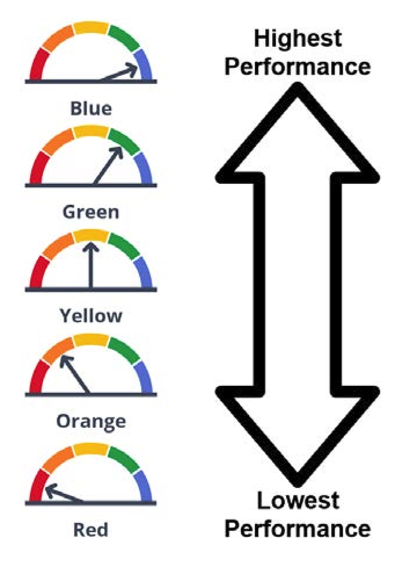 9
Performance Levels (cont.)
At least two years of data are needed to determine the performance level (of color) for a state indicator:

Current Year Data: To calculate Status

Prior Year Data: To calculate Change
10
Call for Need and Collaboration with CIID
70% of LEAs identified for Differentiated Assistance in the California Dashboard are due to outcomes for their students with disabilities

The California Department of Education (CDE) recognized the need to improve understanding and capacity for high quality data

In anticipation of technical assistance, CDE collaborated with the Center for the Integration of IDEA (CIID) to develop an LEA Self-Assessment for Data
11
Data Bootcamps
Six Data Bootcamps held throughout the state May and June 2018

One-day training for LEA representatives to focus on understanding the impact of data source and quality of data for students with disabilities

65 LEAs were invited to participate and a total of 258 participants attended

Participants rated the training 4.6 out of 5

"The structure worked very well! Specific topic, guidance, team conversation. I also loved that we had real data to look at."
12
Root Causes
LEAs worked with their teams, which included, but was not limited to: the Director of Special Education, Director of Technology, Superintendent of Student Services, Student Information Systems Coordinator, and SELPA Administrators
Data Teams:
Worked through the LEA Self-Assessment;
Reviewed their own data; and,
Developed an improvement plan
13
Self-Assessment
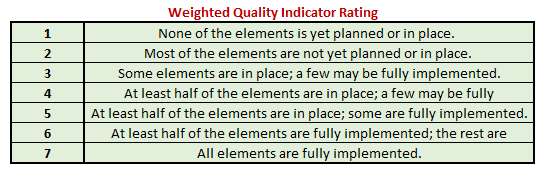 14
Self-Assessment (cont.)
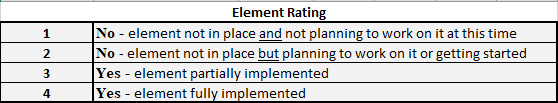 15
Data Display Excerpt
16
Data Display Excerpt (cont.)
17
Then what?
CDE recognized the need for support for selected LEAs

Piloted a facilitated self-assessment process; added documentation and priority-setting activities to strengthen improvement planning

Designed additional structured activities to support districts in their identified improvement activities

Broadened the working group to expand usability testing, gain practitioner perspective, refine Data Toolkit, and prepare for scale-up of implementation
18
Development of Data Toolkit
19
CDE’s Investment in Data Quality to Improve Outcomes for Students with Disabilities
California committed $10 million over 5 years to improve the quality of Special Education data

Special Education Local Plan Areas (SELPA) were awarded grants to improve capacity
20
Collaborative
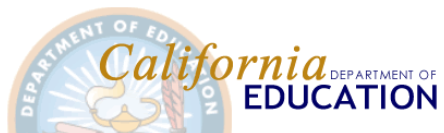 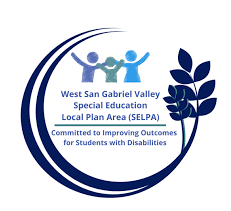 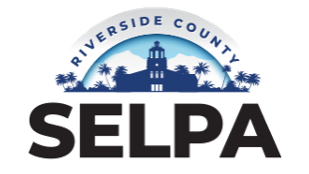 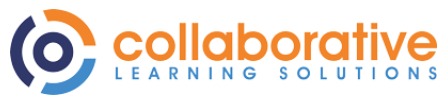 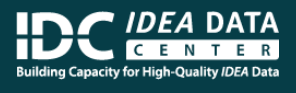 21
Next Steps
Transition LEA Self-Assessment to online format

Professional Development for Data Toolkit

Continued development of Improvement Activities Data Tools
22